Atelier technique RESOMAR.Essais intercomparatifs d’instruments de mesures HF dans le cadre des réseaux SOMLIT et HOSEA
Evaluation des performances 
lors d’essais intercomparatifs in-situ
1
T. Cariou. Atelier RESOMAR. Brest 15 et 16 octobre 2015
Atelier technique RESOMAR.Essais intercomparatifs d’instruments de mesures HF dans le cadre des réseaux SOMLIT et HOSEA
Premiers et modestes objectifs : 

 Rassembler une communauté d’utilisateurs d’instruments

 Confronter des pratiques différentes

 Tirer le meilleur des pratiques  de chacun

 Homogénéiser les protocoles malgré les différences entre instruments
2
T. Cariou. Atelier RESOMAR. Brest 15 et 16 octobre 2015
Atelier technique RESOMAR.Essais intercomparatifs d’instruments de mesures HF dans le cadre des réseaux SOMLIT et HOSEA
Exemples : 

 Alliance for Coastal Technologies : Evaluation of technology performance  (http://www.act-us.info/index.php)

 Projet européen Jerico : Forum for coastal technologies

 Intercomparaison basse fréquence : SOMLIT - 16 ans d’expérience
3
T. Cariou. Atelier RESOMAR. Brest 15 et 16 octobre 2015
Atelier technique RESOMAR.Essais intercomparatifs d’instruments de mesures HF dans le cadre des réseaux SOMLIT et HOSEA
Différences entre participants :

 Variabilité des matériels : SEABIRD, NKE, AANDERAA …

 Variabilité des milieux étudiés 

 Variabilité des procédures de dataprocessing, d’entretien …
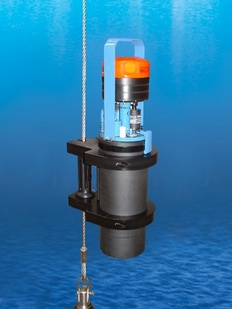 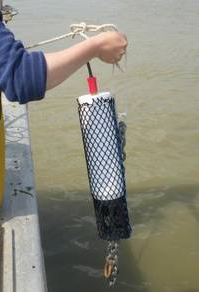 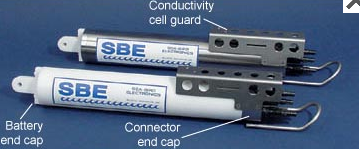 4
T. Cariou. Atelier RESOMAR. Brest 15 et 16 octobre 2015
Atelier technique RESOMAR.Essais intercomparatifs d’instruments de mesures HF dans le cadre des réseaux SOMLIT et HOSEA
Contraintes et limites de l’exercice:

Durée du test limitée : ne permettra pas de mettre en évidence les dérives des capteurs

Milieu avec peu de variations malgré des gradients attendus du fait de la marée : utile pour l’étude des temps de réponse et la précision sur l’ensemble de la gamme
5
T. Cariou. Atelier RESOMAR. Brest 15 et 16 octobre 2015
Atelier technique RESOMAR.Essais intercomparatifs d’instruments de mesures HF dans le cadre des réseaux SOMLIT et HOSEA
Méthode : atelier d’essai in-situ (T-S)

 Immersion de tous les instruments de manière simultanée dans 
un bassin alimenté en permanence par de l’eau de mer : cf protocole fourni

 Prises d’ échantillons d’eau de mer afin d’avoir une référence « laboratoire » pour la mesure de la salinité + sonde de température référence

 Rédaction d’un compte-rendu présentant les variations, écarts de justesse, d’exactitude, dérive etc …
6
T. Cariou. Atelier RESOMAR. Brest 15 et 16 octobre 2015
Atelier technique RESOMAR.Essais intercomparatifs d’instruments de mesures HF dans le cadre des réseaux SOMLIT et HOSEA
Exemple des tests d’évaluation du réseau ACT : 
tests en labo et terrain.

 Tests labo : examen de la linéarité de la réponse des capteurs, de la précision et de la justesse opérationnelles.

  3 niveaux de température et 5  niveaux de salinité dans des bains eau de mer (labo).

 Tests sur zones-ateliers






Tests en labo   			       Tests in-situ
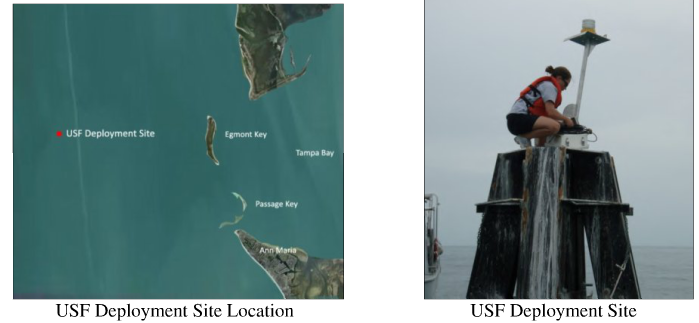 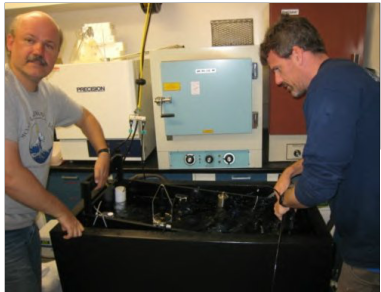 7
T. Cariou. Atelier RESOMAR. Brest 15 et 16 octobre 2015
Atelier technique RESOMAR.Essais intercomparatifs d’instruments de mesures HF dans le cadre des réseaux SOMLIT et HOSEA
Exemple des tests d’évaluation du réseau ACT : tests en labo.

 Evaluation de la linéarité des mesures :










 mesures de salinité sur salinomètre portasal
 conductivités réf. déduites des valeurs de salinité échantillons
 température réf. : sonde calibrée RBR TR1060
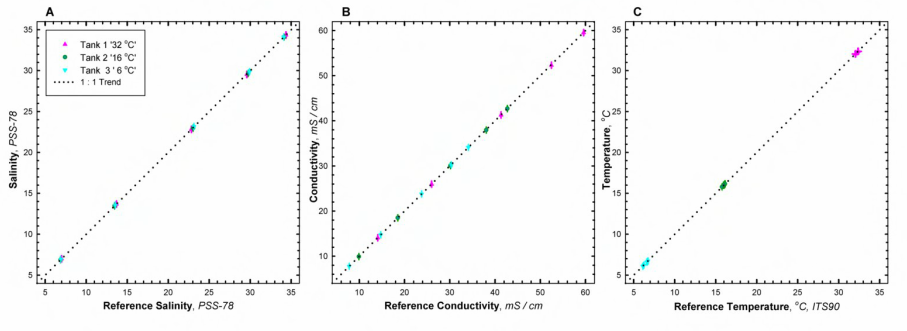 8
T. Cariou. Atelier RESOMAR. Brest 15 et 16 octobre 2015
Atelier technique RESOMAR.Essais intercomparatifs d’instruments de mesures HF dans le cadre des réseaux SOMLIT et HOSEA
Exemple des tests d’évaluation du réseau ACT : tests en labo.

 Evaluation de la variabilité des mesures :









 Combinaison des 5 salinités vs 3 températures

 Variabilité mesurée sur 30 mesures dans chaque cas

 Comparaison de la variabilité des mesures des instruments vs l’écart type moyen réalisé sur les références
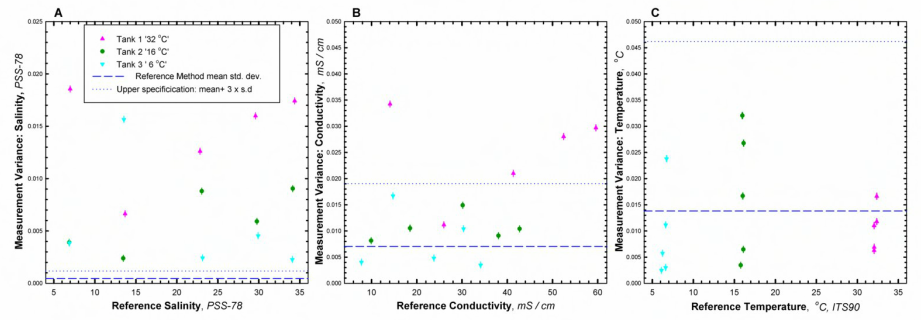 9
T. Cariou. Atelier RESOMAR. Brest 15 et 16 octobre 2015
Atelier technique RESOMAR.Essais intercomparatifs d’instruments de mesures HF dans le cadre des réseaux SOMLIT et HOSEA
Exemple des tests d’évaluation du réseau ACT : tests en labo.

 Evaluation de la précision relative de l’instrument:










 Combinaison des 5 salinités vs 3 températures

 Mesures des différences de offset entre les valeurs moyennes de  l’instrument vs valeurs moyennes de la référence.
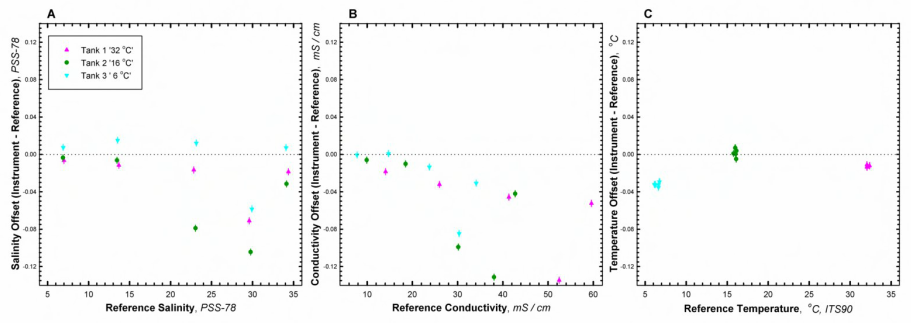 10
T. Cariou. Atelier RESOMAR. Brest 15 et 16 octobre 2015
Atelier technique RESOMAR.Essais intercomparatifs d’instruments de mesures HF dans le cadre des réseaux SOMLIT et HOSEA
Exemple des tests d’évaluation du réseau ACT : tests in situ.
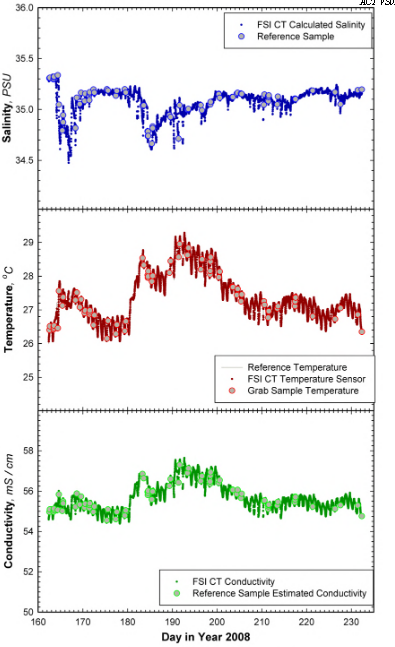 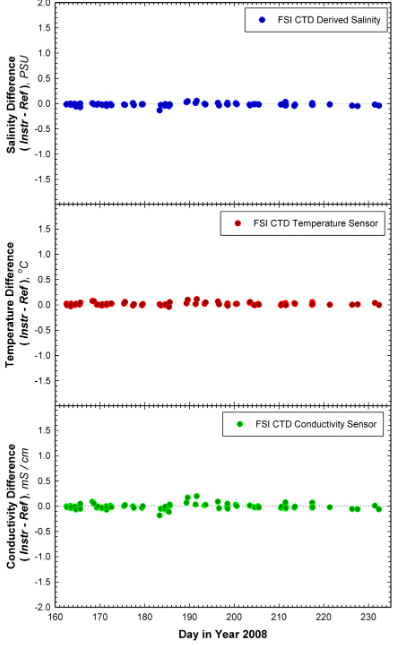 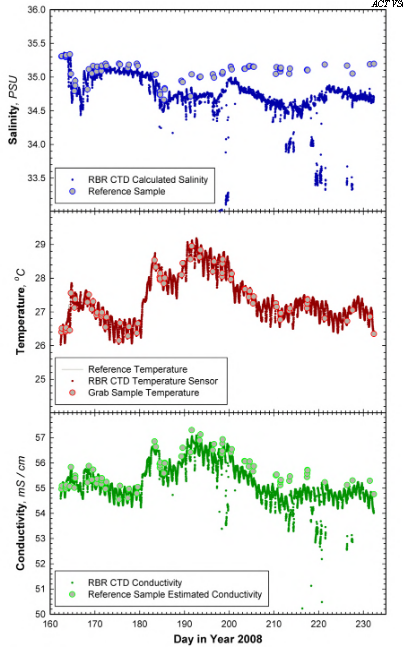 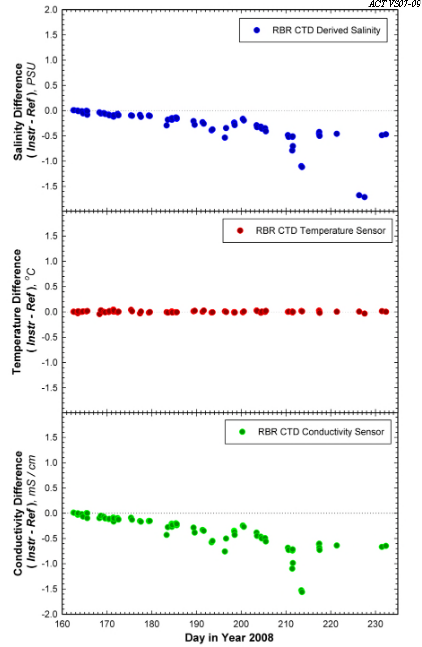 Capteur 1
Capteur 2
Séries temporelles des mesures de 2 instruments et échantillons références correspondants
Détermination de la précision relative des capteurs durant la série temporelle
11
T. Cariou. Atelier RESOMAR. Brest 15 et 16 octobre 2015
Atelier technique RESOMAR.Essais intercomparatifs d’instruments de mesures HF dans le cadre des réseaux SOMLIT et HOSEA
Perspectives : 

 Mise en place d’une communauté HF structurée

 Ateliers réguliers sur les autres capteurs : O2- fluo-turbidimètres…

 Améliorer nos tests en procédant à des essais en labo plus complets

 Développer les collaborations avec labos de métrologie

 Répondre aux exigences de la labellisation
12
T. Cariou. Atelier RESOMAR. Brest 15 et 16 octobre 2015
Atelier technique RESOMAR.Essais intercomparatifs d’instruments de mesures HF dans le cadre des réseaux SOMLIT et HOSEA
Merci pour votre attention
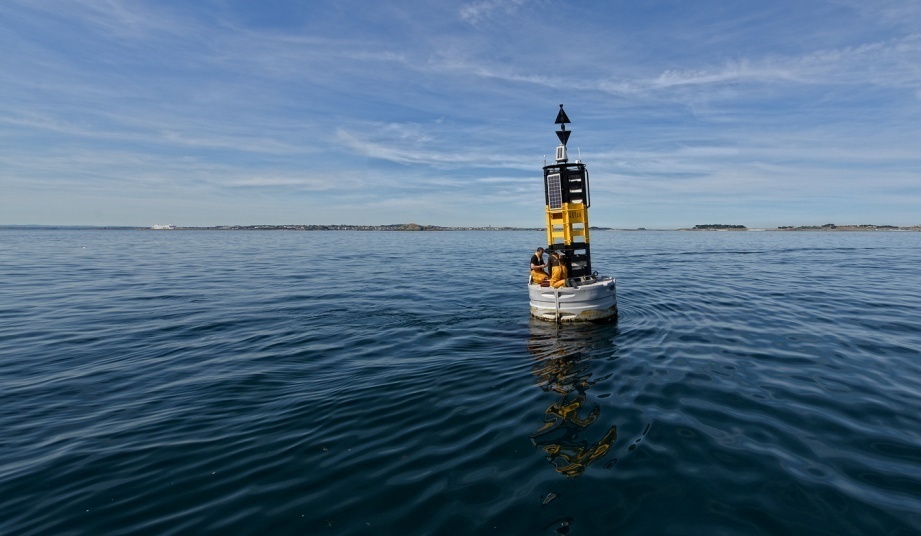 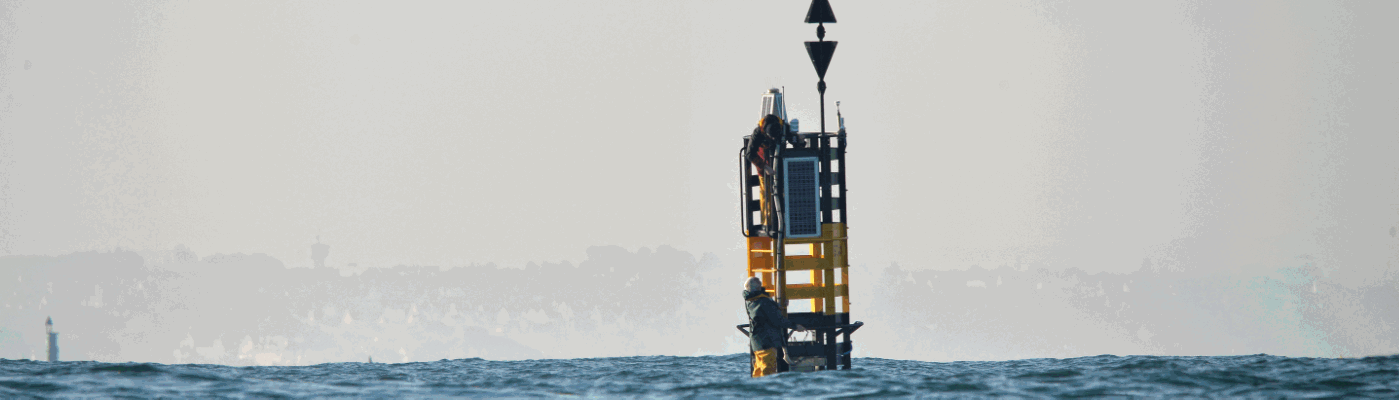 13
T. Cariou. Atelier RESOMAR. Brest 15 et 16 octobre 2015